The Periodic Table of Elements
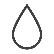 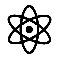 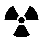 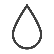 The Periodic Table of Elements
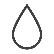 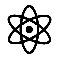 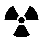 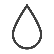